Weather Instruments
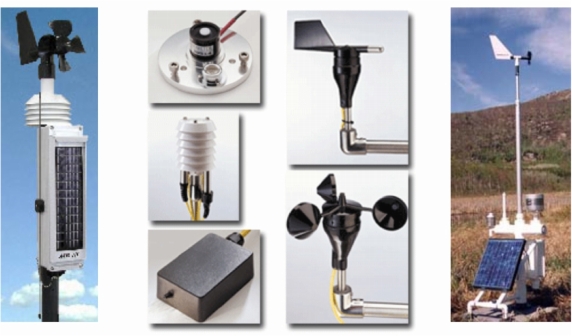 A Thermometermeasures air temperature.
A Thermometer works because matter expands when heated. Most thermometers are closed glass tubes containing liquids such as alcohol. When air around the tube heats the liquid, the liquid expands and moves up the tube. A scale then shows the actual temperature of the air.
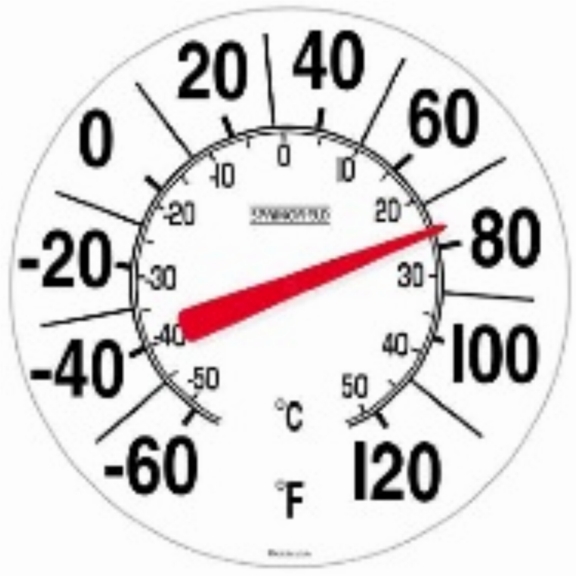 Thermometers
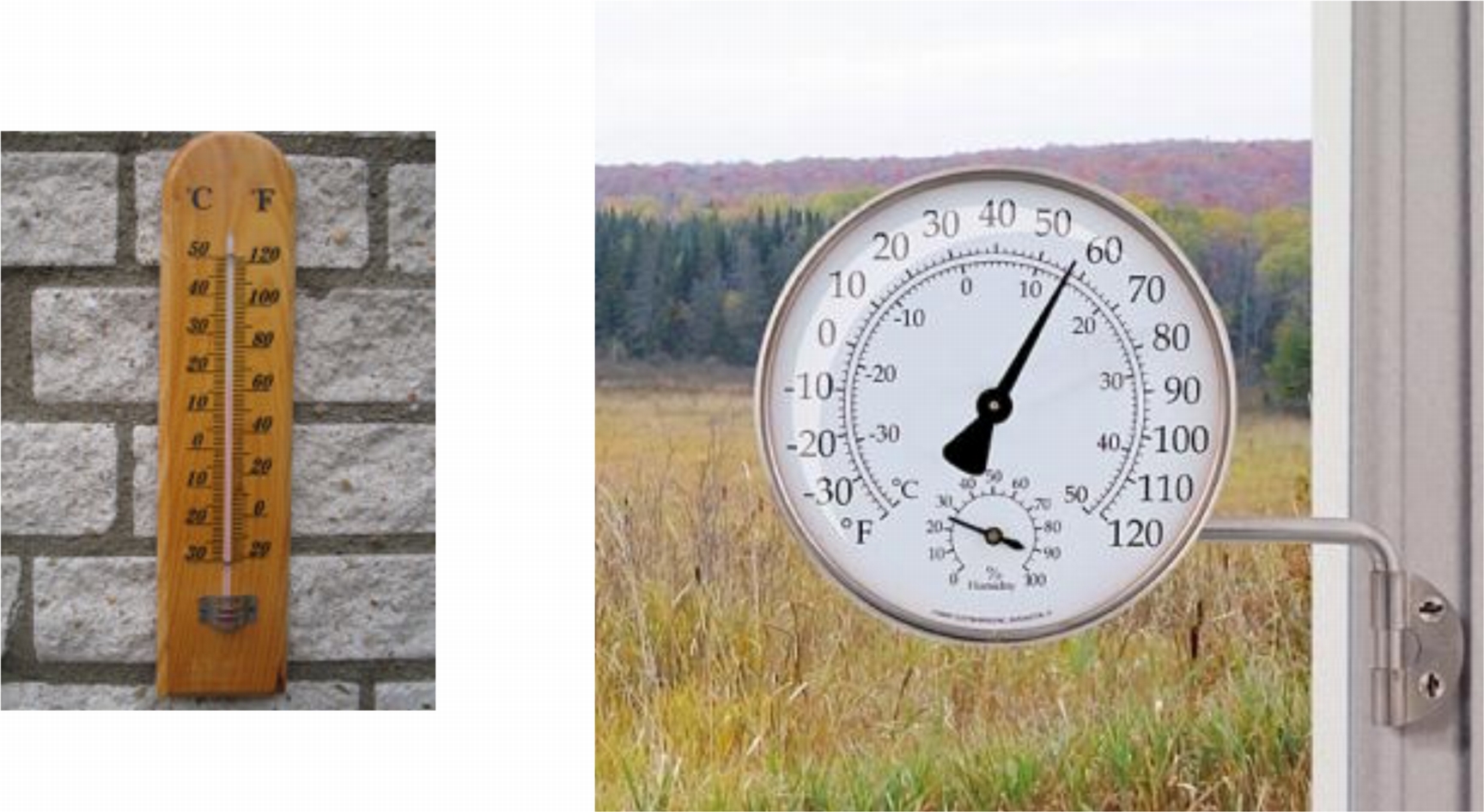 This also has a Hygrometer, 
which measures humidity.
A Barometermeasures air pressure.
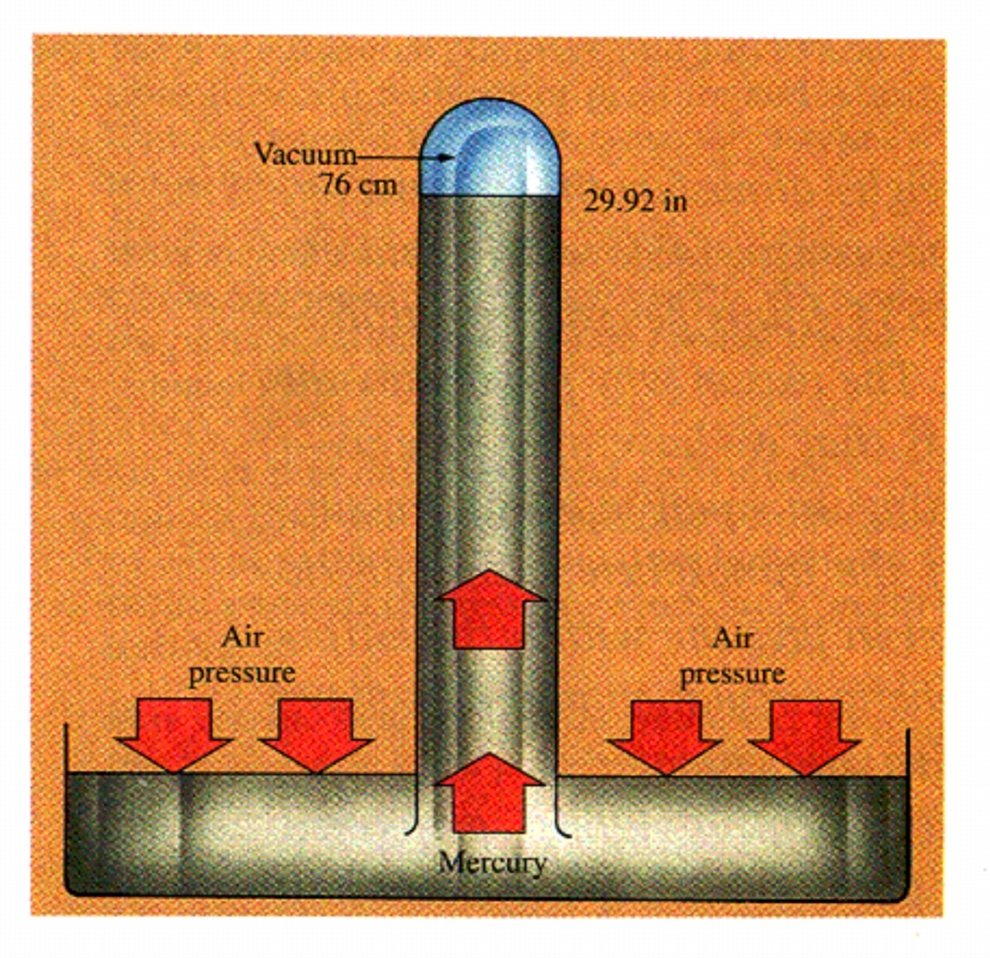 An Italian scientist named Torricelli built the first barometer in 1643. People  still use barometers based on Torricelli's design to measure air  pressure.
Barometers
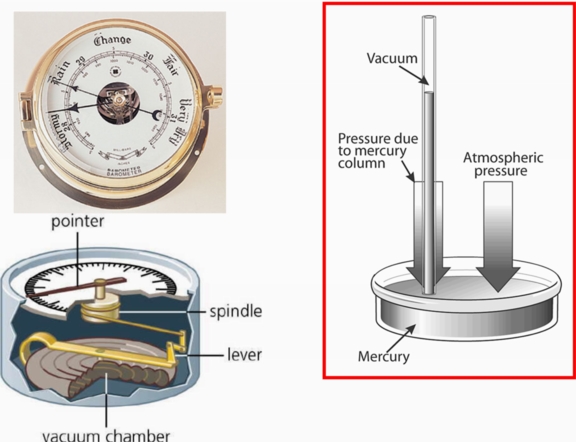 Torricelli’s Barometer
A Psychrometer measures relative humidity.
Two thermometers are used  in a Psychrometer. A wet cloth covers the end of one of the  thermometers. Water evaporates from this cloth, causing the temperature  on that thermometer to be different from the other.
A Psychrometer
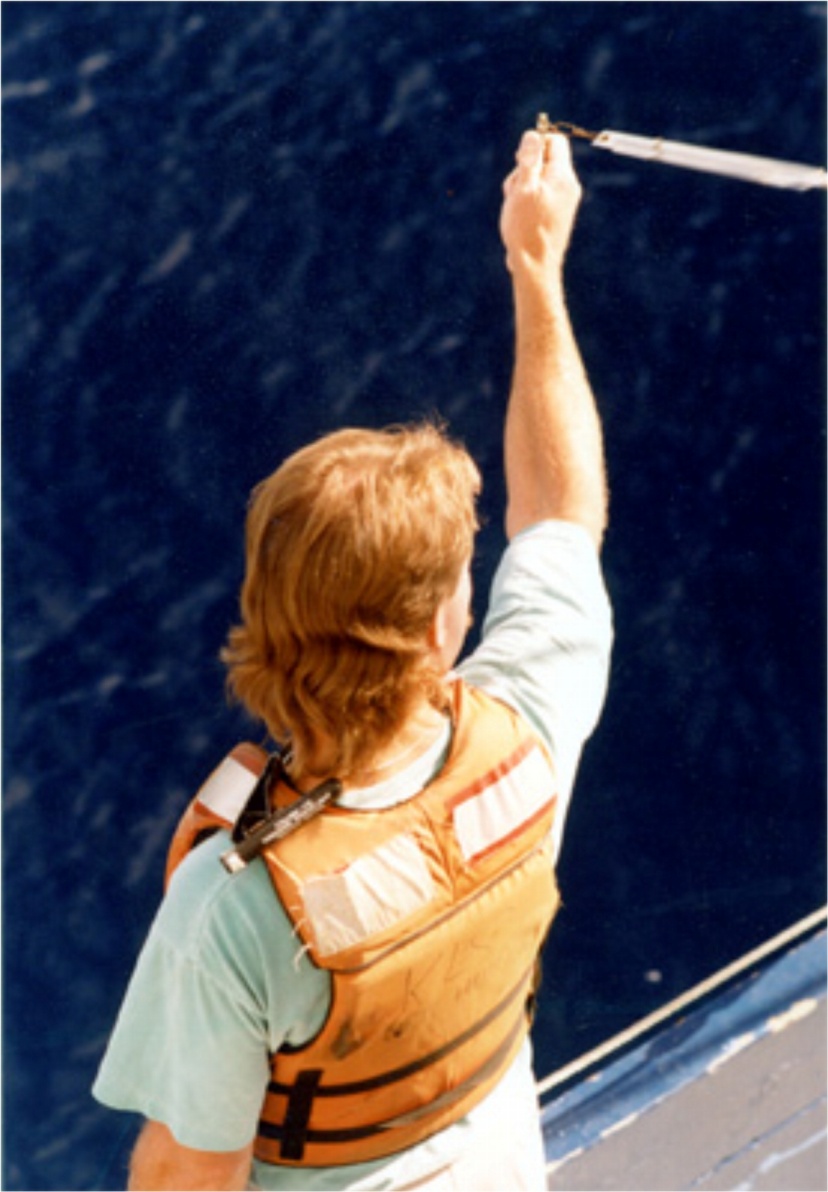 If the surrounding air is dry, more moisture evaporates from the wick, cooling the wet-bulb thermometer more so there is a greater difference between the temperatures of the two thermometers. If the surrounding air holds as much moisture as possible - if the relative humidity is 100% - there is no difference between the two temperatures.
Psychrometers
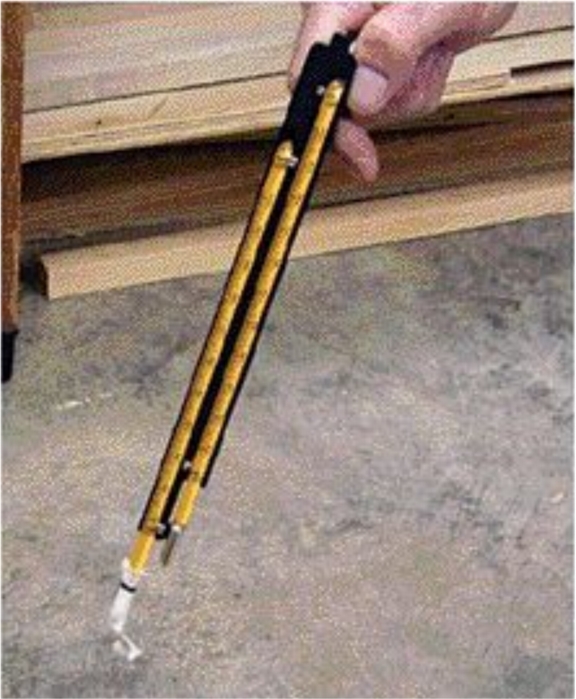 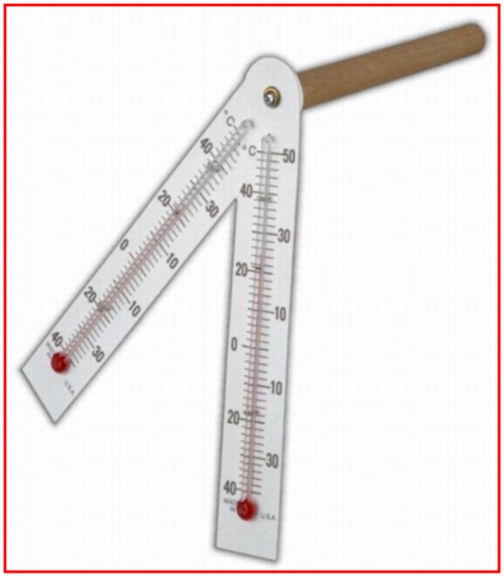 One of these bulbs
should have a piece 
of wet cheesecloth on it.
See the wet “wick” 
on one of these bulbs.
An Anemometer measures wind speed.
The cups catch the wind, turning a dial attached  to the instrument. The dial shows the wind speed. Wind speed can be estimated  without special tools by observation.
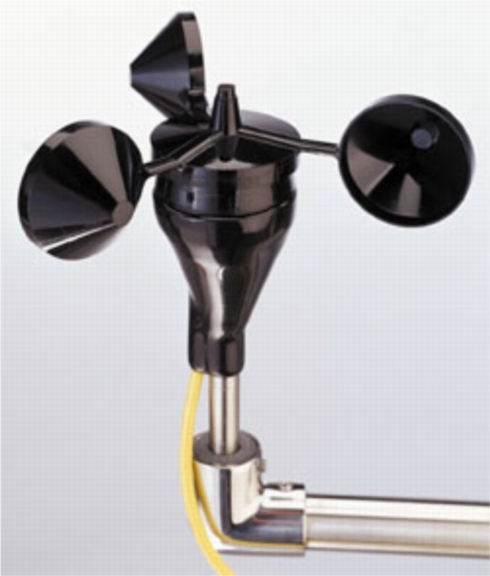 Anemometers
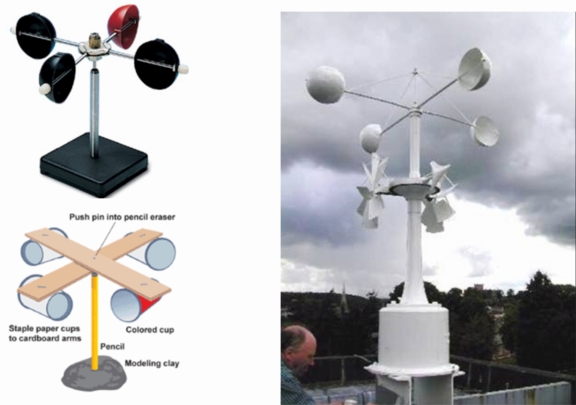 A Windsockis used at airports to indicate wind direction for takeoffs and landings.
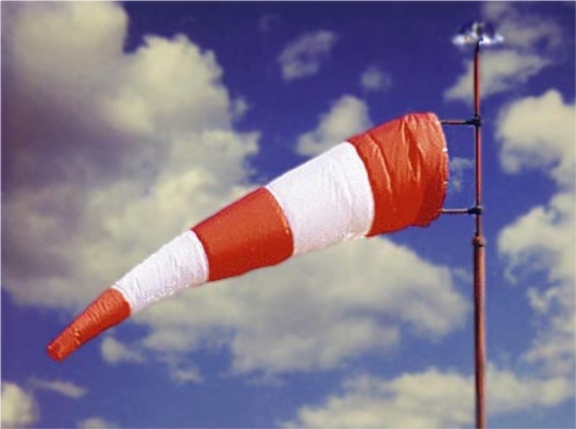 They help the pilots select the proper runway so that they can take off and land into the wind.
Windsocks
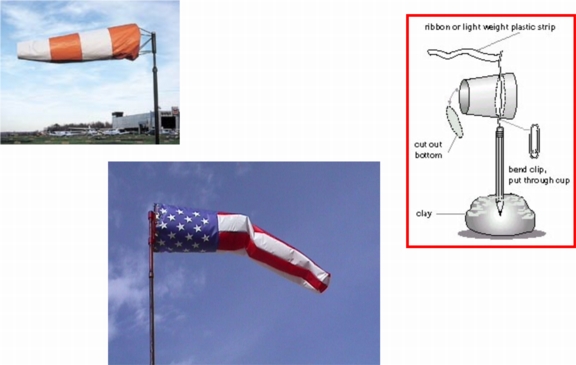 A Wind Vane is used to measure wind direction.
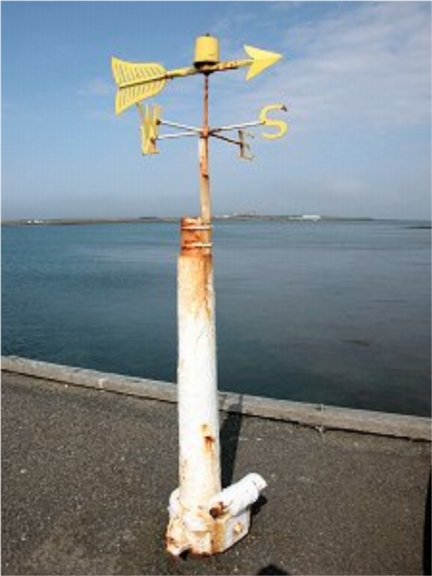 It spins on a rod and points in the  direction from which the wind comes.
Wind Vanes
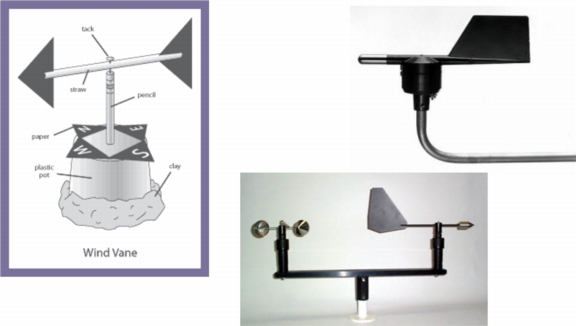 Most airport Wind Vanes have Anemometers also.
A Hygrometer is an instrument used to measure the humidity of the air.
A mechanical Hygrometer uses human or horse hairs which stretch as they absorb moisture.
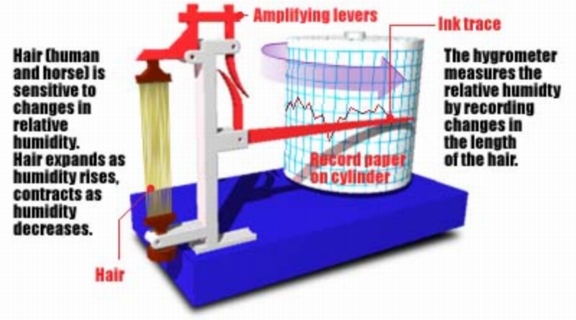 Hygrometers
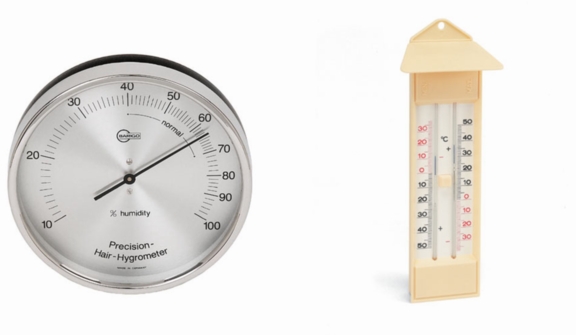 A Rain Gauge is used to measure amount of rainfall.
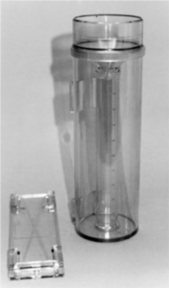 An official Rain Gauge consists of a large cylinder with a funnel and a smaller measuring tube inside.
Rain Gauges
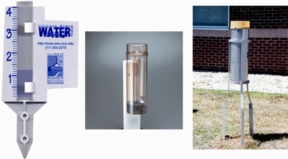 A Weather Balloonmeasures weather conditions higher in the atmosphere.
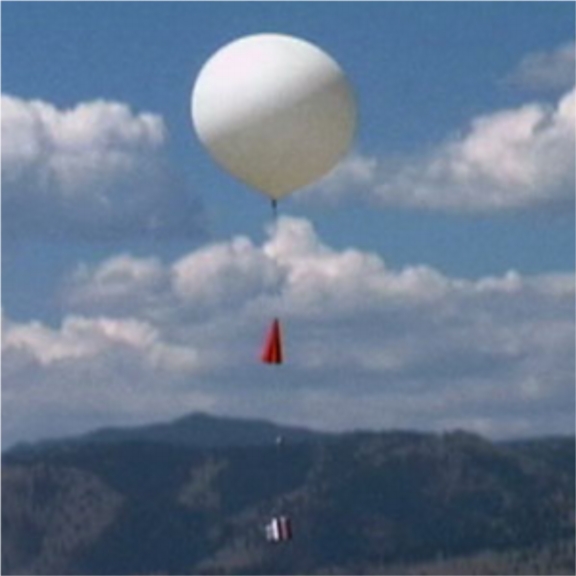 Measures temperature, air pressure, wind speed and direction
Weather Balloons
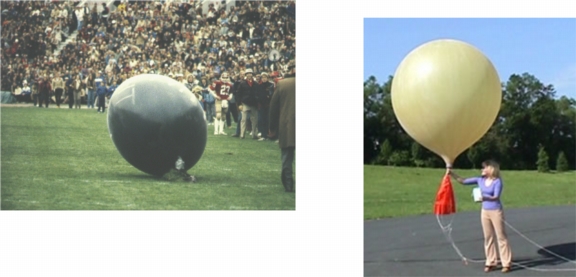 Sometimes weather balloons 
land in the oddest places!
A Weather Satelliteis able to photograph, track, and measure the conditions of large-scale air movements.
A meteorologist then compiles and analyzes the data with the help of computers.
NOAA weather satellite launched in 2005.
Weather Satellites
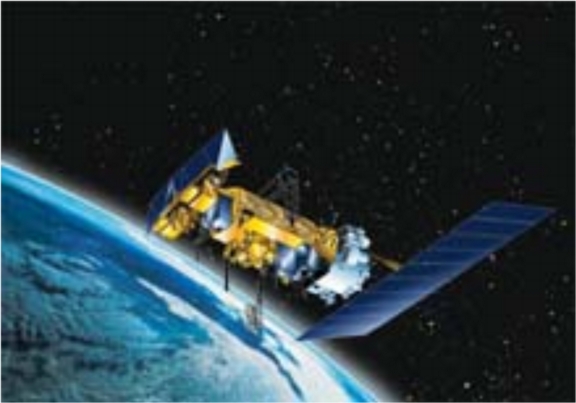 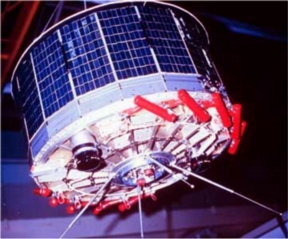 NOOA-M  measures information about Earth 
radiation, sea and land surface temperature, 
atmospheric vertical temperature, water vapor, 
and ozone in the troposphere and stratosphere.
Tiros 1 - 1965
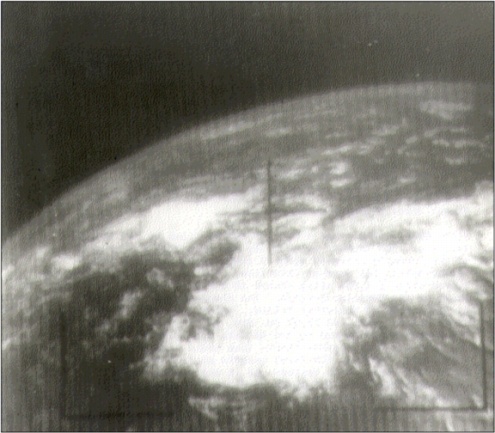 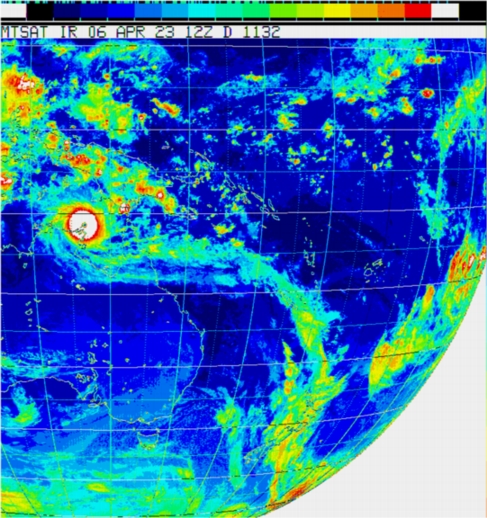 Weather Satellite
Image
First usuable Tiros 1 image
Weather Prediction
All these instruments are used by meteorologists to report the current 
and predict the future weather.
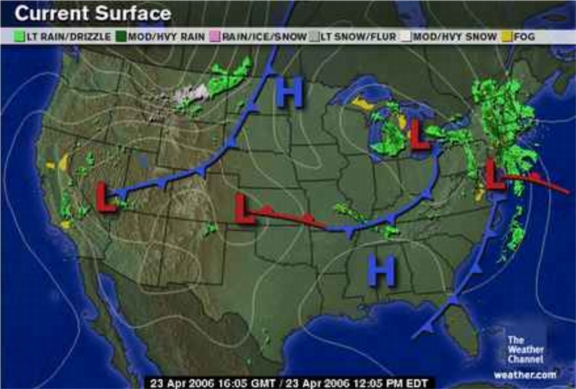 The End.